YOUNG PEOPLE IN THE LEAD TRAINING
Modules available in this series:
Module 1: Facts About Care & Custody
Module 2: Trauma Informed Working
Module 3: Building Relationships 
Module 4: Developing Independence
Module 5: Spaces & Places
Module 6: Boundaries
Module 7: Consultation & Participation
Module 8: Staff Wellbeing
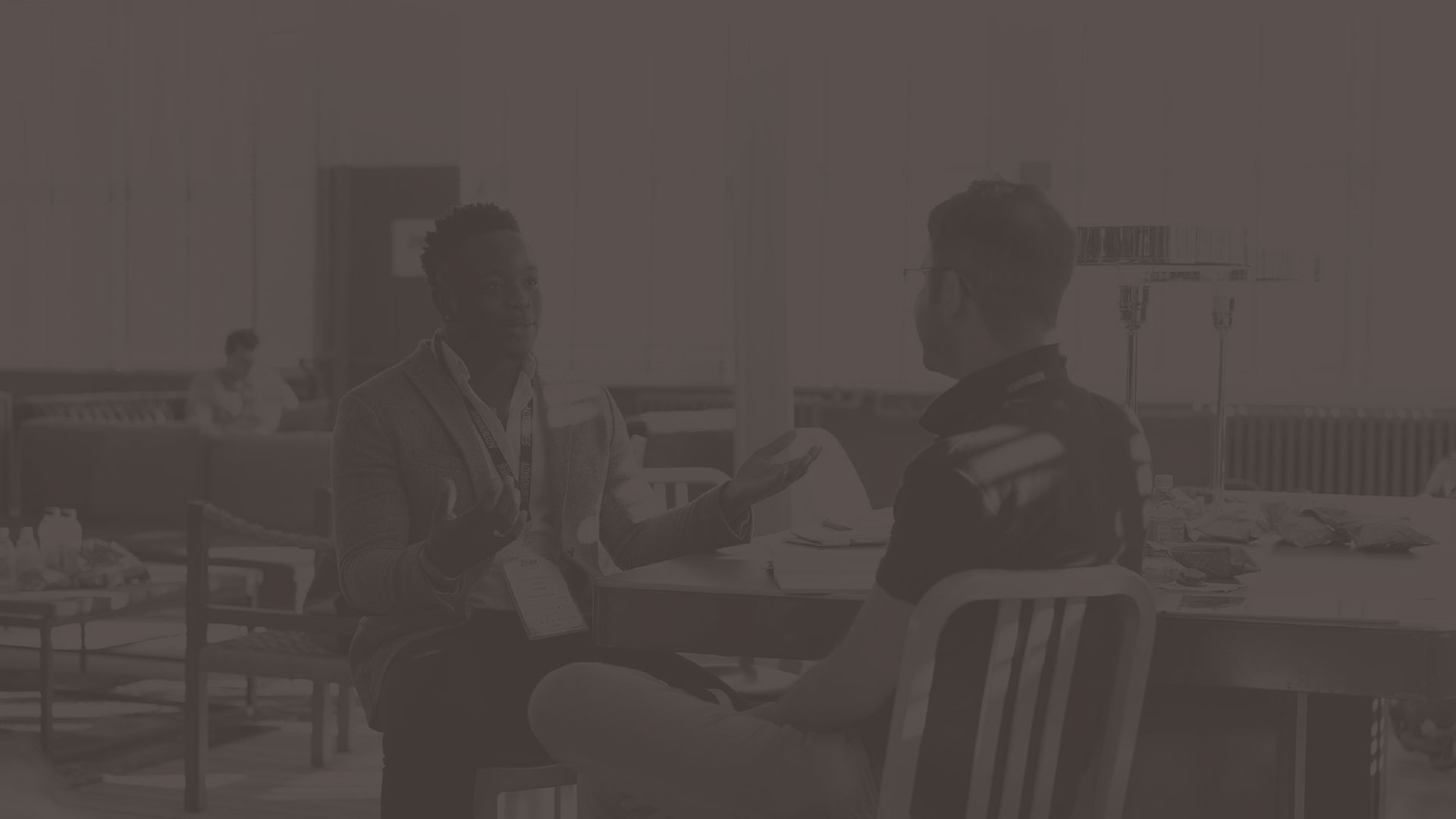 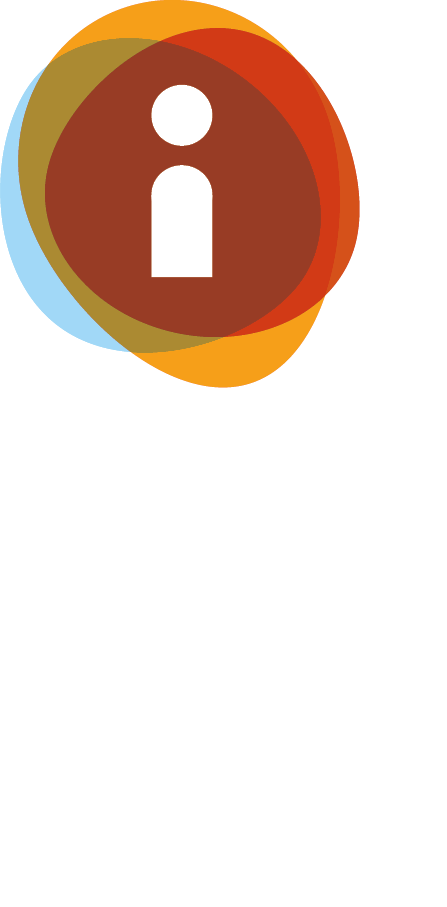 MODULE 6
Working with Boundaries
This resource is part of the Informing Futures toolkit  www.informingfutures.co.uk  It was co-created with young people, and reflects what they felt practitioners most needed to understand in order to work successfully with care and custody experienced young people. 

For more information or queries on any of the topics covered in this toolkit, or to find out about training and consultancy we can offer please contact enquiries@1625ip.co.uk

Special thanks to all the young people who took part in YPIL directly or supported our research for these resources: Ahmed, Alexis, Ashraf, Curtis, Ethan, John, Michael, Nikita, Rowen, Tia-Louise, & Tyler-Jack

Copyright© 2020  Informing Futures is a 1625 Independent People project.
Copyright© 2020. Informing Futures, a 1625 Independent People project.
MODULE 6: WORKING WITH BOUNDARIES
What are boundaries and why do we need them?
Establishing professional boundaries
Understanding young people’s boundaries
[Speaker Notes: Introduce topic and what we will be covering today: 
What boundaries are & why we need them 
How young people who have experienced trauma may present in terms of boundaries 
How we can model healthier boundaries to the young people we work with. 

Question to the group to set the scene, and allow space for differing opinions on the topic – as it can be a bit of a contentious one! How do we in the room feel about the topic of boundaries? ‘Boundaries’ can be quite a harsh word, and some professionals don’t like using it, what does everyone think about this? Listen and acknowledge any comments.]
WHAT ARE BOUNDARIES?
YOUR
SPACE
THEIR
SPACE
?
[Speaker Notes: Ask the group the question – What are boundaries? 

Invite them to shout out their answers and record them on a flip chart if you wish

Boundaries can be hard to define, but we know – we FEEL -  when they have been breached.  Understanding our own  boundaries is essential to building trusting relationships with young people. 

We need to understand our boundaries, the young person’s boundaries, and the boundaries around our ‘shared space’. These might all be different!]
WHAT ARE BOUNDARIES?
A boundary: is a limit that promotes integrity, lets positive things through (and keeps harmful things out), provides a clear moral compass, protects wellbeing.
They can be about time, communication, behaviour, discussion areas, expectations, personal space and any topic that affects a person's life.
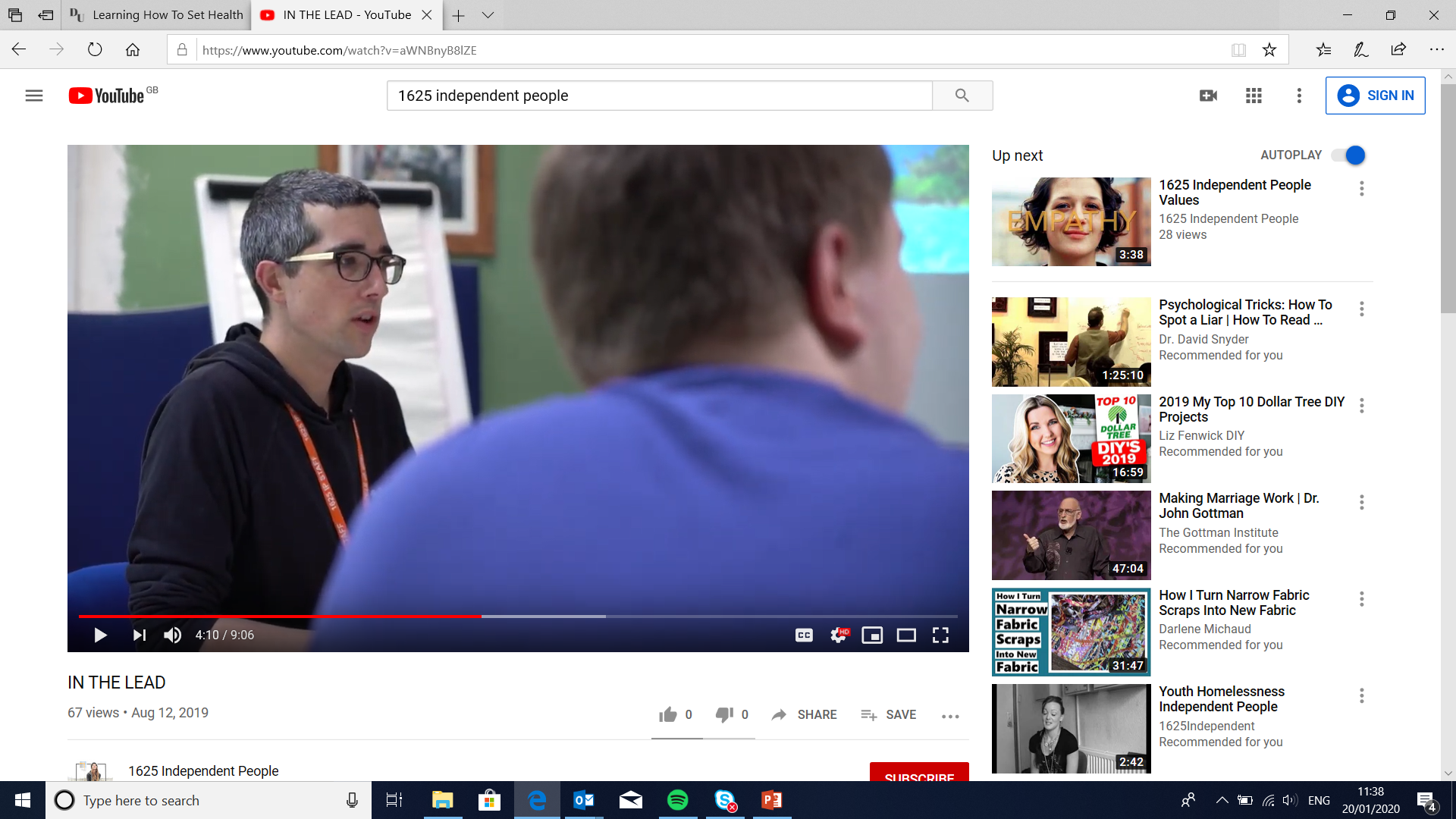 [Speaker Notes: Read from slide. Ask group if they can think of any other examples of areas where boundaries are needed, to add to the list]
WHY DO WE NEED BOUNDARIES?
Young people need consistent boundaries and realistic expectations to feel safe physically and emotionally.
Staff need boundaries to keep young people safe and protect themselves, to avoid feelings of discomfort, resentment, or burnout.
Organisations need boundaries for consistency, accountability and fulfilling their mission and objectives
[Speaker Notes: Invite any answers to the question – Why do we need boundaries? 
Record answers on a flipchart if you wish. 

Reveal the three points on the slide – these summarise why boundaries are important to individuals, and to organisations

Young people need consistent boundaries and realistic expectations to feel safe physically and emotionally.
Staff need boundaries to keep young people safe and themselves, and to avoid feelings of discomfort, resentment,  or burnout.
Organisations need boundaries for consistency, accountability and ensuring remits are kept to. 

Any other reasons?]
PROFESSIONAL BOUNDARIES – GROUP ACTIVITY
Exercise 15 minutes
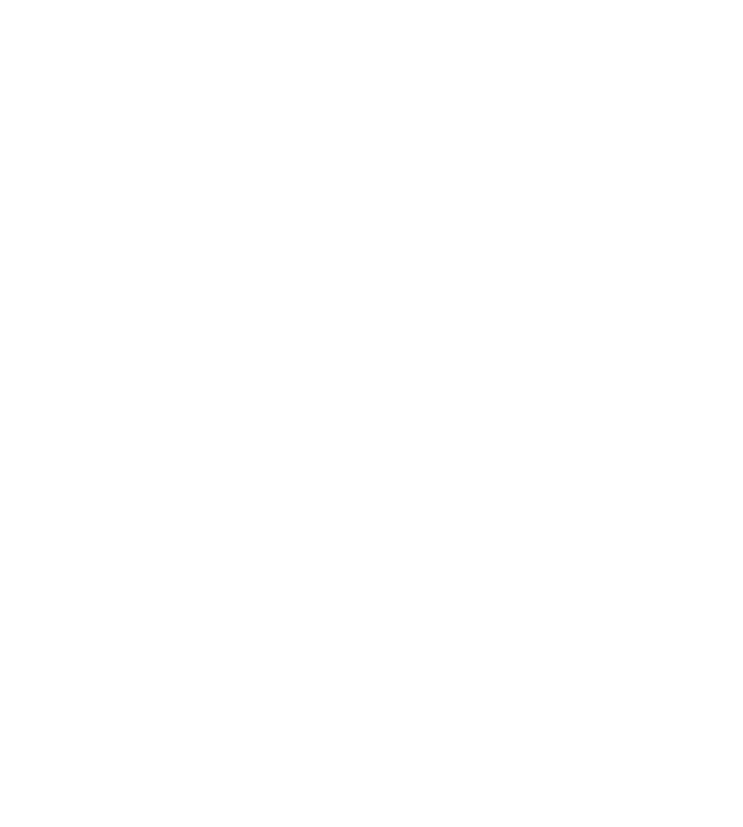 In groups of four work through the boundaries quiz questions you have been given. 
Try to come up with an answer you all agree on and/or alternative solutions!
We’ll come back together to discuss with a focus on any questions you found trickier to answer.
Remember – it’s not an exact science, and it’s ok if we have different answers or things we aren’t sure about.
[Speaker Notes: Activity:
Divide the group into 3-4 smaller groups, and give out each group a small pile of the boundaries quiz question cards to work through as per the instructions on the slide.
Within the discussion try to be led by the group. This training is about encouraging people to identify and understand boundaries that are appropriate to their work, not dictating to them what those should be.]
SETTING & MAINTAINING BOUNDARIES – TIPS
Know your non-negotiable boundaries – legal or organisational rules which can’t be flexed
Communicate clearly - ensure boundaries are ‘as clear as day’ from day one
Don’t be afraid to be firm. Young people need to know where your limits are
Be consistent –  offer the same level of emotional availability to each young person on each session
Use your role to define your relationship – you can be friendly, but you are not a friend
Be an appropriate role model. Think about how your behaviour might be interpreted by a young person 
Reflect on your practice regularly and openly with colleagues you trust
Use social media with caution
[Speaker Notes: You may want to use this time to reiterate your non-negotiable organisational boundaries, to ensure everyone is clear on them. As these vary between organisations, we have not provided a list.]
BOUNDARIES AND VALUES
Relationship is built in the areas of overlap
Your individualvalues
Youorganisation’svalues
Youngperson’svalues
[Speaker Notes: Talk through the 3 boundary areas outlined in the graphic

Your individual boundaries, which may also relate to your values:
Your boundaries are important to protect your values and ensure you feel comfortable at work. Respectfully asserting your own boundaries to a young person is often necessary, for example: 
‘Some people have strong feelings about the use of XXXX word, and I’d prefer you didn’t use that word in my company’. Can I also ask why you’re choosing to use it? 

Your organisations boundaries:
The tone and nature of working relationships may differ slightly across organisations. This in itself, can be a challenge as YP you work with may assume that all adults in their lives largely behave the same way. Those of you supporting young people where you are their employer will likely hold a much firmer professional relationship than say a youth worker, or volunteer mentor.

Consider: 
Do you know your organisations boundaries & values? 
Are they in conflict with your own in any areas? 
How might this affect your work with young people?

Young person’s boundaries:
Have you discussed boundaries and values with the young person you are working with? If you are not aware of their values or their boundaries, you are in danger of upsetting them without realising it.]
PROFESSIONAL BOUNDARIES
Establishing your own, and/or organisation’s boundaries:
Identify what they are, and what already exists. Any clashes?
Keep the focus on yourself (and/or your organisation)
Declare consequences, that you are willing and able to follow through with
Say no when you need to
[Speaker Notes: Your boundaries are also important, and it is important to protect yourself both emotionally and physically, and ensure you feel comfortable at work. Respectfully asserting your own boundaries to a young person is often necessary, whether that’s ‘Some people have strong feelings about the use of that word, and I’d prefer you didn’t use that word in my company. Can I also ask why you’re choosing to use it? To tackling non-engagement, unwelcome touch etc. 

Holding healthy boundaries, and avoiding always being the ‘rescuer’ (as there will be some times when you won’t/can’t be, so empowering young people to support themselves is key, this is covered more in our Building Independence Module) is also important in preventing burn out.

SO, how do we establish our and/or our organisations boundaries? Reveal one by one, reading out and adding context.

Identify what they are, and what already exists. Any clashes?
Do your research and self-reflection, and be aware of how you feel clashes with how your organisation feels. Consider talking this through with your manager. 
Keep the focus on yourself (and/or your organisation)
When asserting boundaries with a young person (or colleague!) Use ‘I’. for example ‘I feel sad when you use that word as I personally find it offensive’. As appropriate you may need to reference your organisation, ‘here at [organisation name] we don’t allow young people to attend appointments if they are under the influence of drugs or alcohol’. Be mindful that you shouldn’t ‘other’ your organisation, if you disagree this isn’t the place to share this!
Declare consequences, that you are willing and able to follow through with
Know your personal and/or organisational consequences for the boundary being broke. E.g ‘If you repeatedly damage the walls in your room I may have to issue you with a formal warning’.
Say no when you need to!]
YOUNG PEOPLE’S BOUNDARIES
Young people who have experienced trauma, and have complex needs, may have developed unhealthy boundaries. 
How can we support young people to develop healthier boundaries?
[Speaker Notes: So, this brings us to the BIG question. How can we support young people to develop healthier boundaries?

We’re going to look at some different types of challenges young people might face with their boundaries, and discuss what interventions might support them to develop.]
LIMITED OR NON-EXISTENT BOUNDARIES
Characteristic behaviours

Sharing a lot of information very quickly
Sharing inappropriate information - ‘No filter’
Distressed, confused or angry when they can’t get their own way

What could help here?
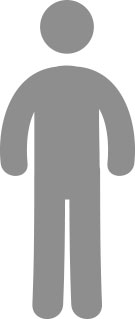 [Speaker Notes: Talk through each slide and invite comments on what could help

Limited or non-existent boundaries:
Many care and or custody leavers may have either limited or non-existent boundaries, both for themselves and what they will tolerate from others, what they share with people they’ve just met. Who here has met a young person for the first time and they’ve suddenly shared their life story, including trauma and lots of personal info? Obviously it can be a positive thing, sharing with someone shows you trust them, and we want our young people to feel they can share things with us, that is what we are there for. But we also need to be mindful of their emotional safety. 

What could help ?

Use CPR - Consistency, Predictability, Reliability
Talk about when and where it is best to meet – help them to think about privacy and why their personal information is sensitive
Promote non-judgemental discussion about personal values
Build confidence and self esteem
Acknowledge emotional responses calmly, naming emotions to help them build emotional language, and separating them from behaviours if necessary: ‘I can see/hear that you are angry/sad/upset about that, but it is not OK to throw things’ 
Communicate clearly and openly, using language young people understand and being specific where necessary – eg ‘I feel unhappy when you use that word’ NOT ‘please don’t use bad language around me’]
LOOSE BOUNDARIES
Characteristic behaviours

Inconsistent - continually changing
Different for different people
Easily swayed by others
Seeks reassurance or approval 

What could help here?
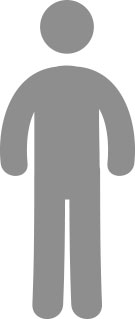 [Speaker Notes: Some young people we meet may have loose boundaries, changing their own boundaries to fit in with the different people they meet. 

What could help? 


Use CPR - Consistency, Predictability, Reliability
Create safe opportunities to discuss and reflect on their changing behaviour – do they feel they are different with different people? How do they feel about that? 
Promote non-judgemental discussion about personal values – help the young person to develop a sense of ‘what is important to me’ and what it would mean for them to be ‘true to themselves’
Support them to think about how to say ‘No’ when they need to, by role playing/rehearsing situations or conversations with them
Offer positive affimation, but also promote confidence in their own opinions or decisions – ‘What do you think?’ 
Provide support for young people to safely make choices and experience the consequences. Help them to discuss and reflect on this afterwards .]
RIGID BOUNDARIES
Characteristic behaviours

Keep people at arms length
Won’t ask for help
Very fixed opinions
Threatened by or fearful of different opinions

What could help here?
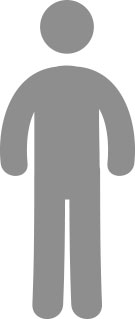 [Speaker Notes: Overly rigid or inflexible boundaries:
Some YP we meet will have very rigid boundaries, they may be inflexible in their thinking, and unlikely to open up. This is understandable when we think about trauma! Here though is where building trust is particularly important, as well as open discussions (if them relaxing their opinions and boundaries slightly could be beneficial to them in the long run, in certain contexts). Examples of this may include being willing to discuss their experiences with a therapist in a safe space, or being open to discussions with people who have different opinions to them.

What could help? 


Use CPR - Consistency, Predictability, Reliability
Talk about what enables them to feel safe. Consider where, when and how you meet. If groups are difficult consider if 1:1 support is more appropriate
Take time to build a trusting relationship
Don’t be afraid to challenge unacceptable behaviour or opinions, but do it in a way that makes clear you are not rejecting them as a person
Be very specific when offering options for support – don’t expect the young person to be able to articulate what they need from you without help. For example, ‘would you like to meet me at the coffee shop or in the park?’ NOT ‘where would you like to meet me?’ 
Provide information about what you will be doing, where you will be meeting etc in advance, as much as you are able.]
HEALTHY BOUNDARIES
Characteristic behaviours

Let positive things through
Keep harmful things out
Protects values
Allows for difference in others
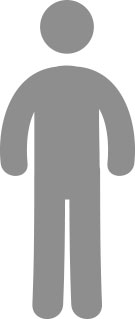 [Speaker Notes: Invite comments on other ways to promote health boundaries

Invite any comments on how these pointers might be implemented in your services]
HEALTHY BOUNDARIES
We can promote this by: 
Modelling healthy boundaries in how we work, developing the skills in our staff to be able to do this
Creating a safe space for, and encouraging self reflection
Creating a culture where young people feel they can speak up about their needs and boundaries
Respectfully challenging unhelpful boundaries
Working with young people to build confidence, and self-esteem
Working with young people to develop their own skills around assertiveness, and asserting their boundaries, including following through with any consequences relating to boundaries being violated.
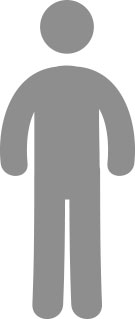 [Speaker Notes: Invite comments on other ways to promote health boundaries

Invite any comments on how these pointers might be implemented in your services]
IN SUMMARY
Know yourself 
Know your organisations policies and expectations
Get to know your young people and their values
Remember – trauma can affect the way young people’s boundaries develop, and it will take time for them to feel safe enough to change

Use CPR: 
Be Consistent
Be Predictable
Be Reliable
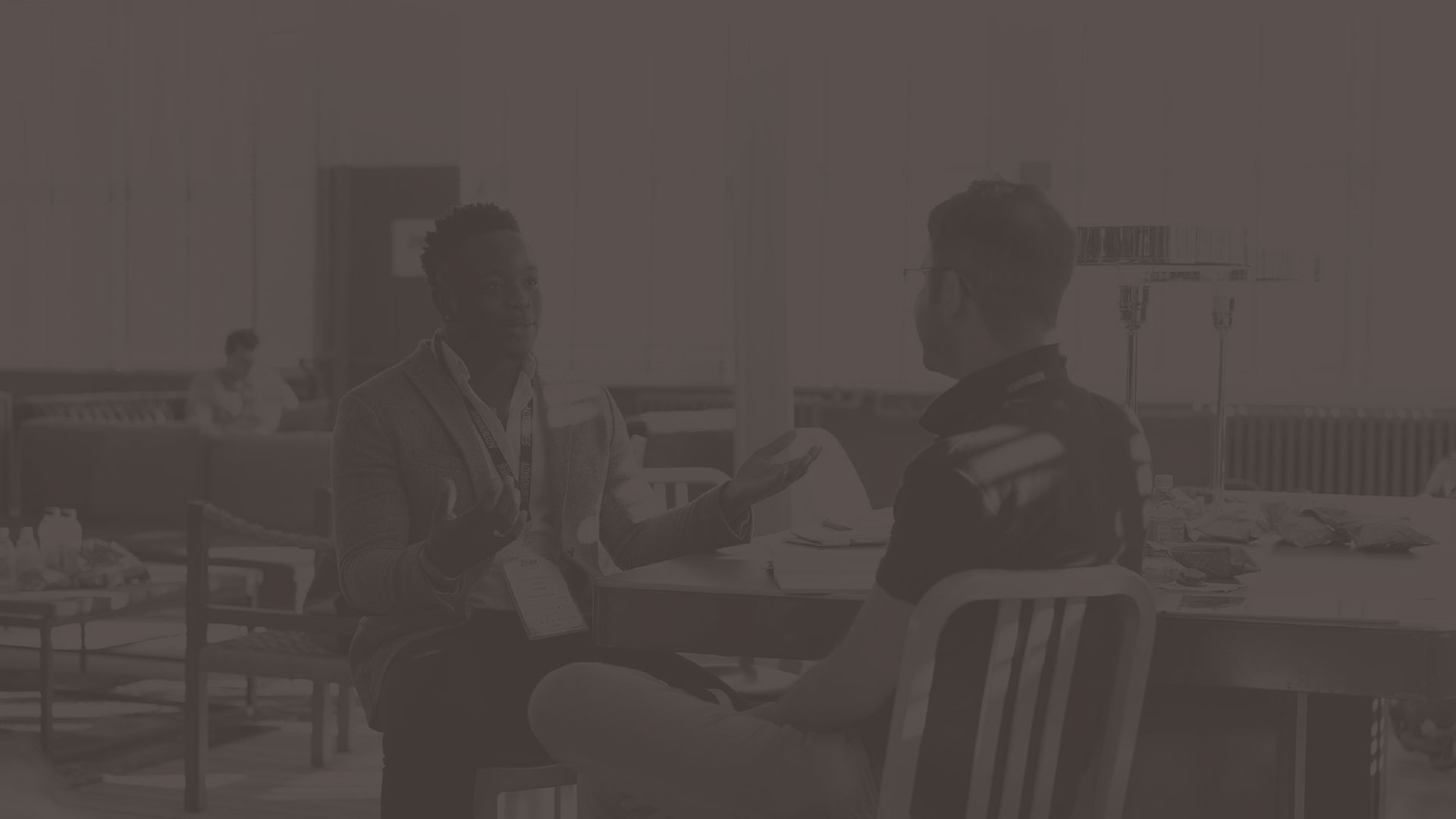 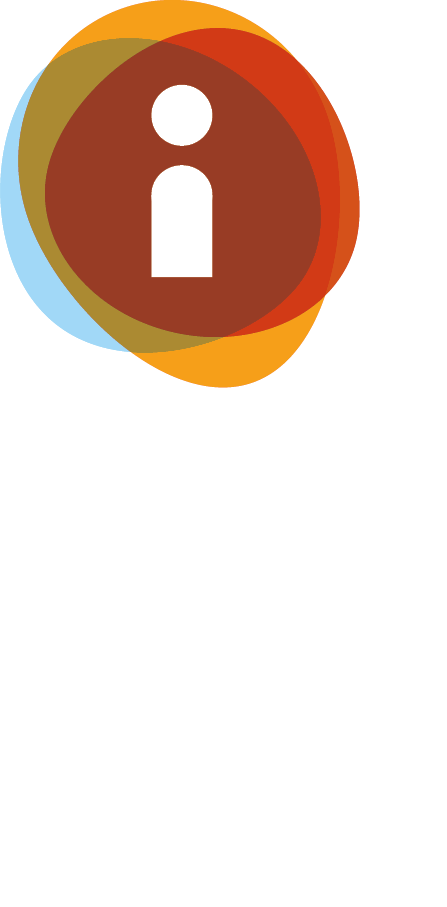 QUESTIONS?
Thanks for listening
Copyright© 2020. Informing Futures is a 1625 Independent People project. 1625 Independent People is a charity and a registered society (Co-operative and Community Benefit Societies Act 2014, reg: 23964R exempt from registration with the Charity Commission). Registered office: Kingsley Hall, 59 Old Market Street, Bristol, BS2 0ER.

This resource was funded by The National Lottery Community Fund and is offered free for information, educational and professional development purposes • You may not sell this work, nor may it be used as supporting content for any commercial product or service • All copies of this work must clearly display the original copyright notice and Informing Futures website address • Any on-line reproduction must also provide a link to the Informing Futures website.